Food & meals (2)الطَّعَام وَالوَجَبَات
Dr. Ehab Atta
1
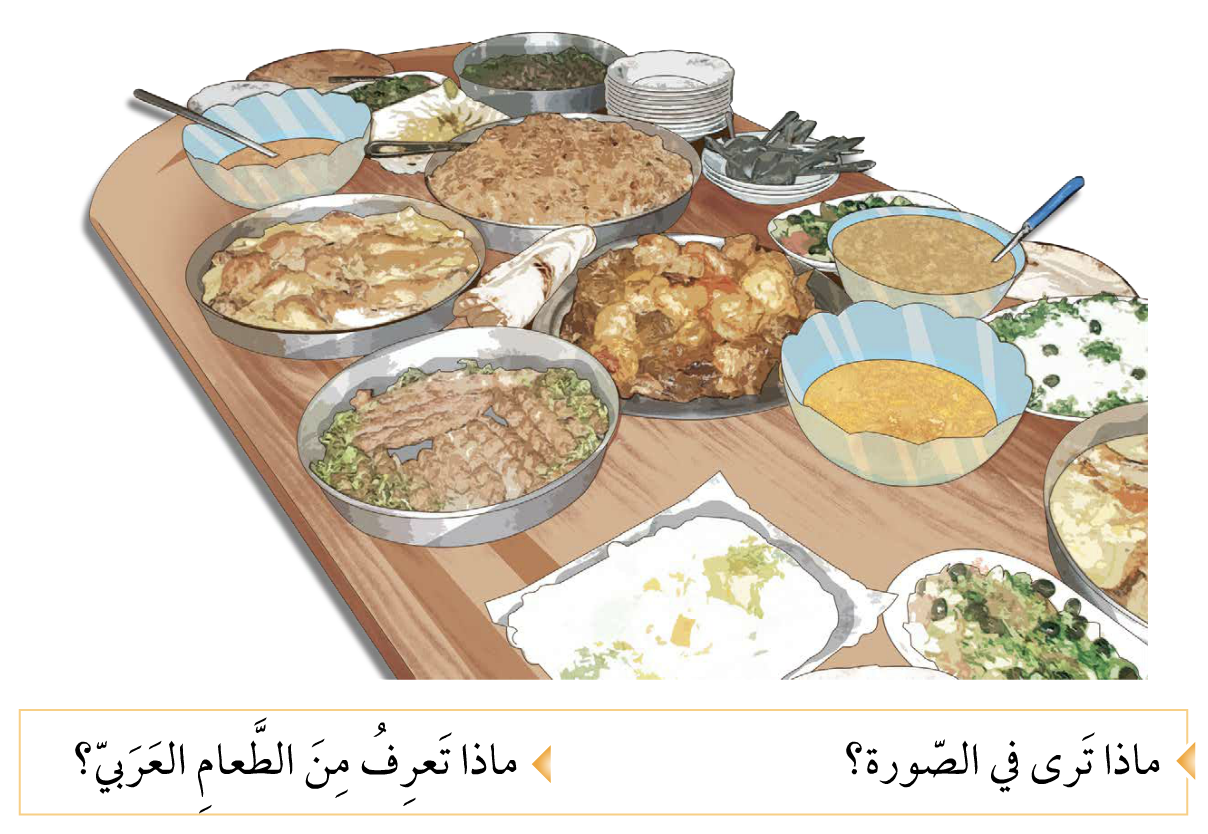 2
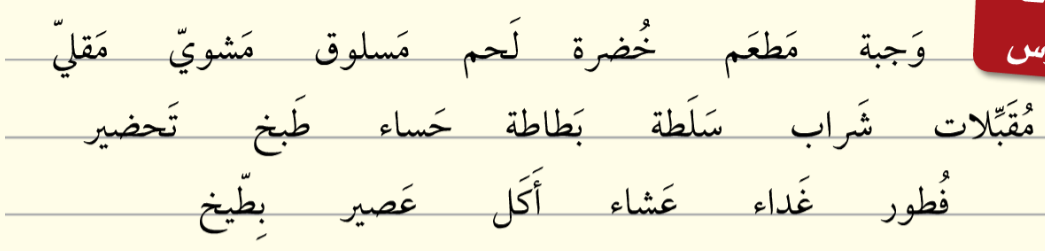 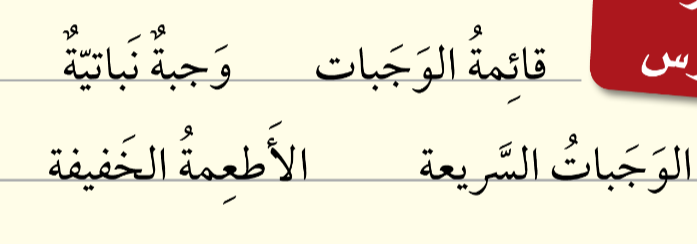 3
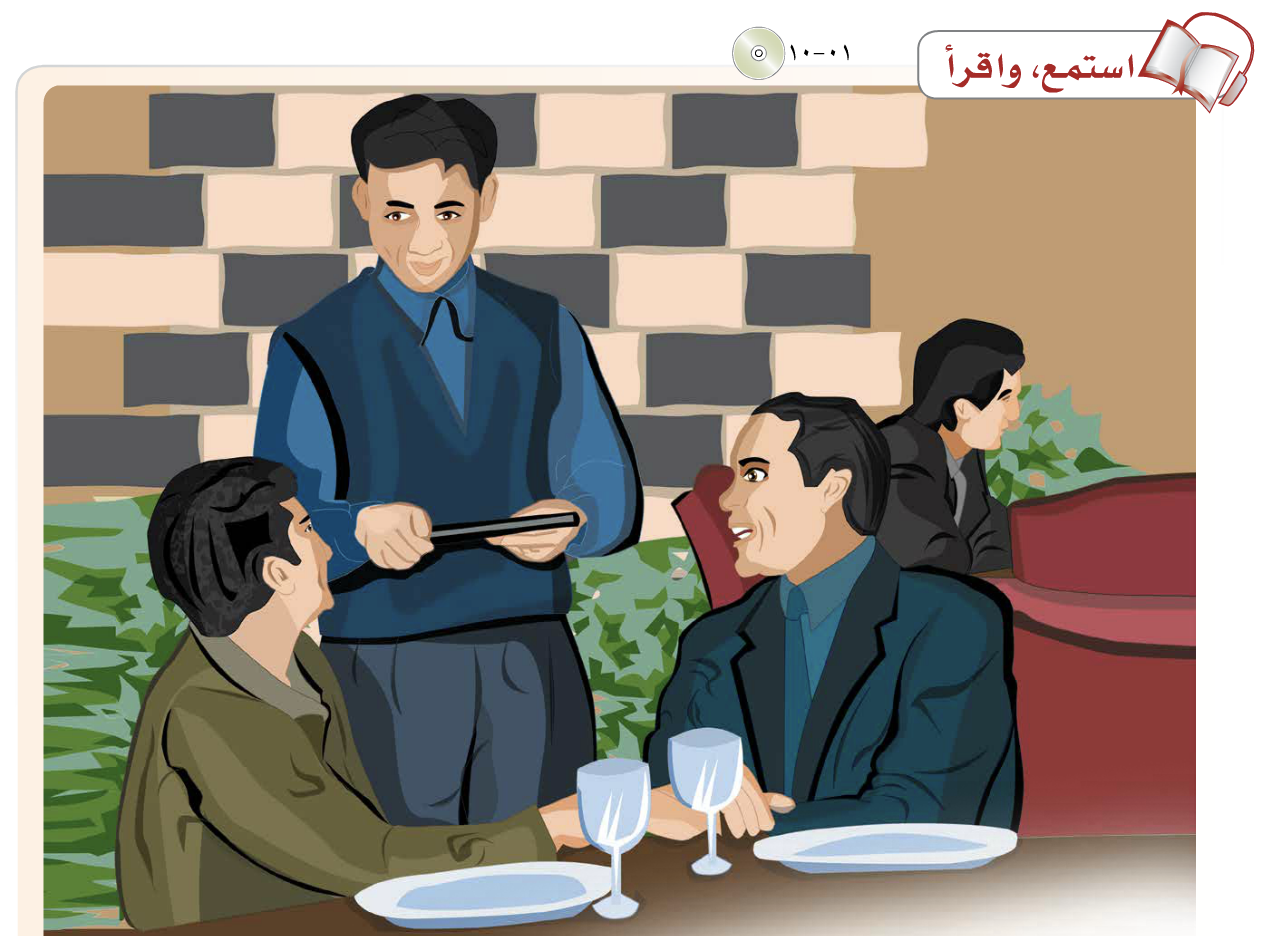 4
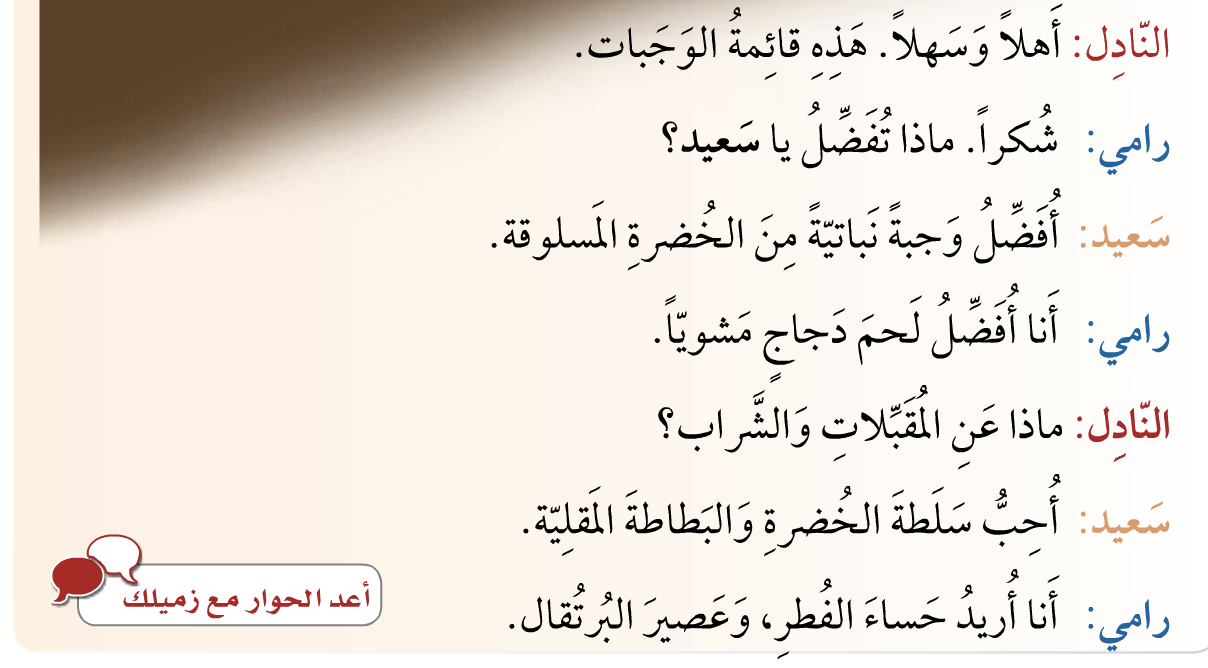 5
6
7
8
9
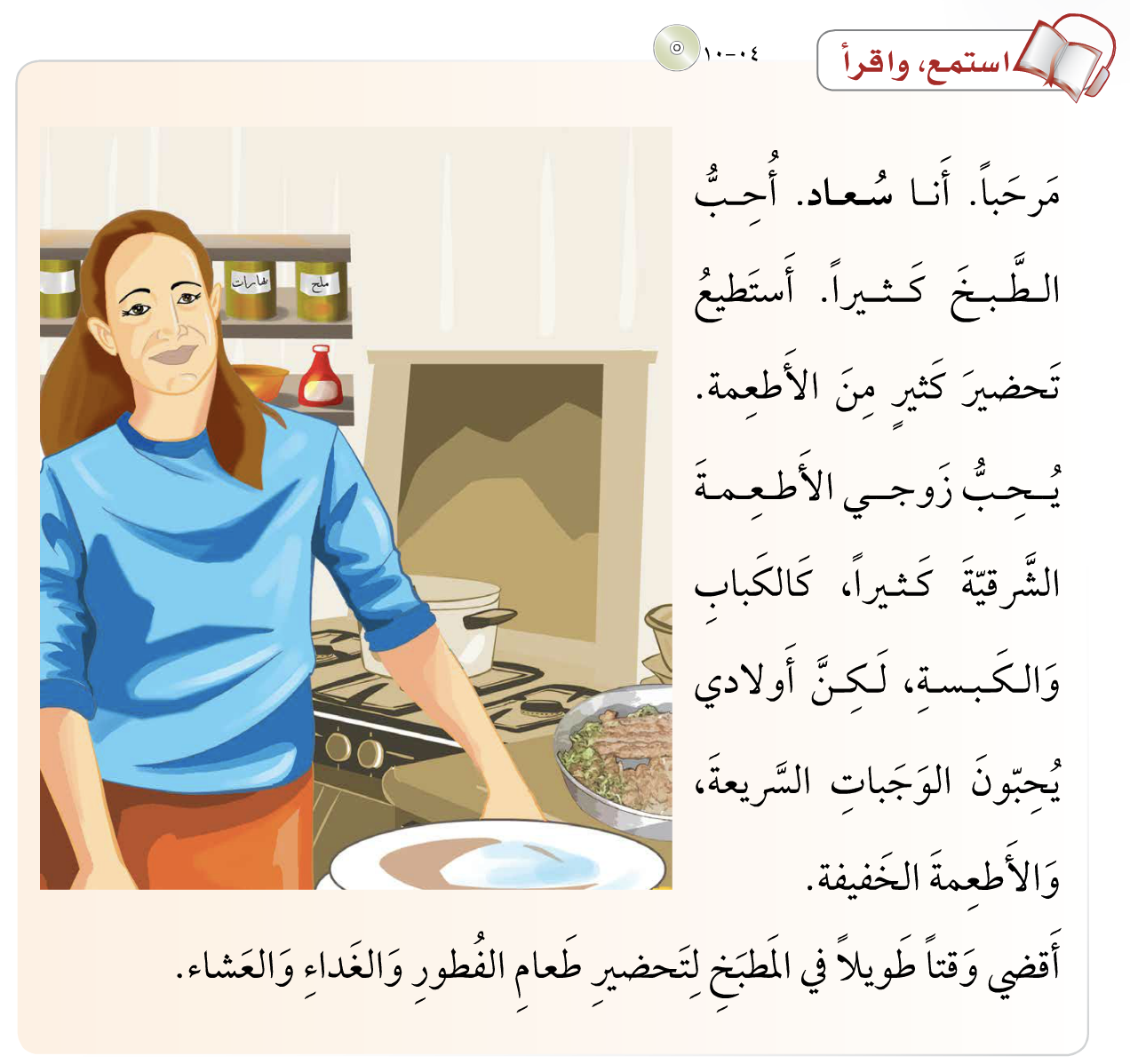 10
11
12
13
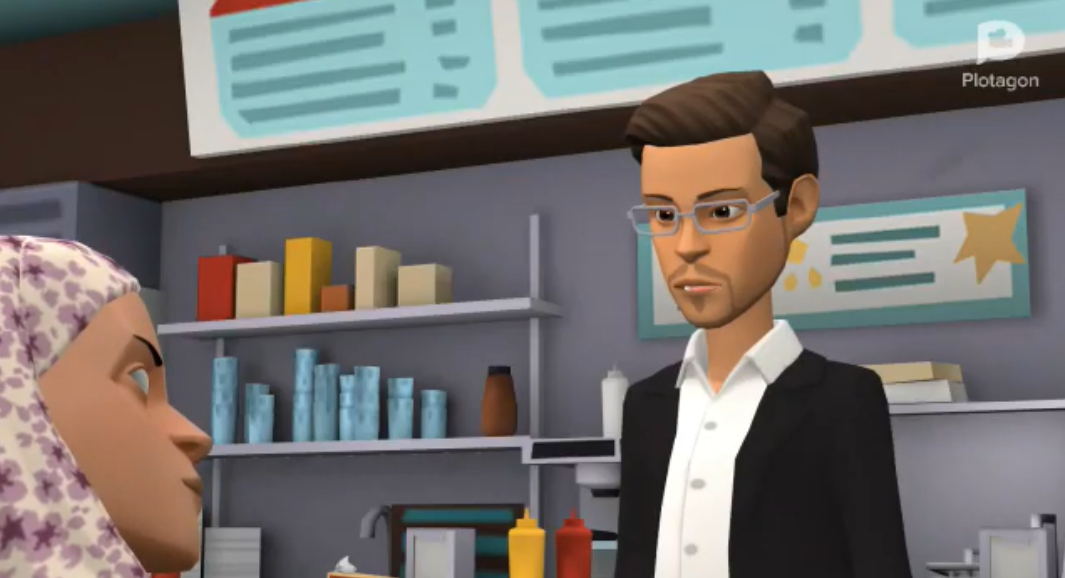 https://youtu.be/CXsmArqKWj4
14
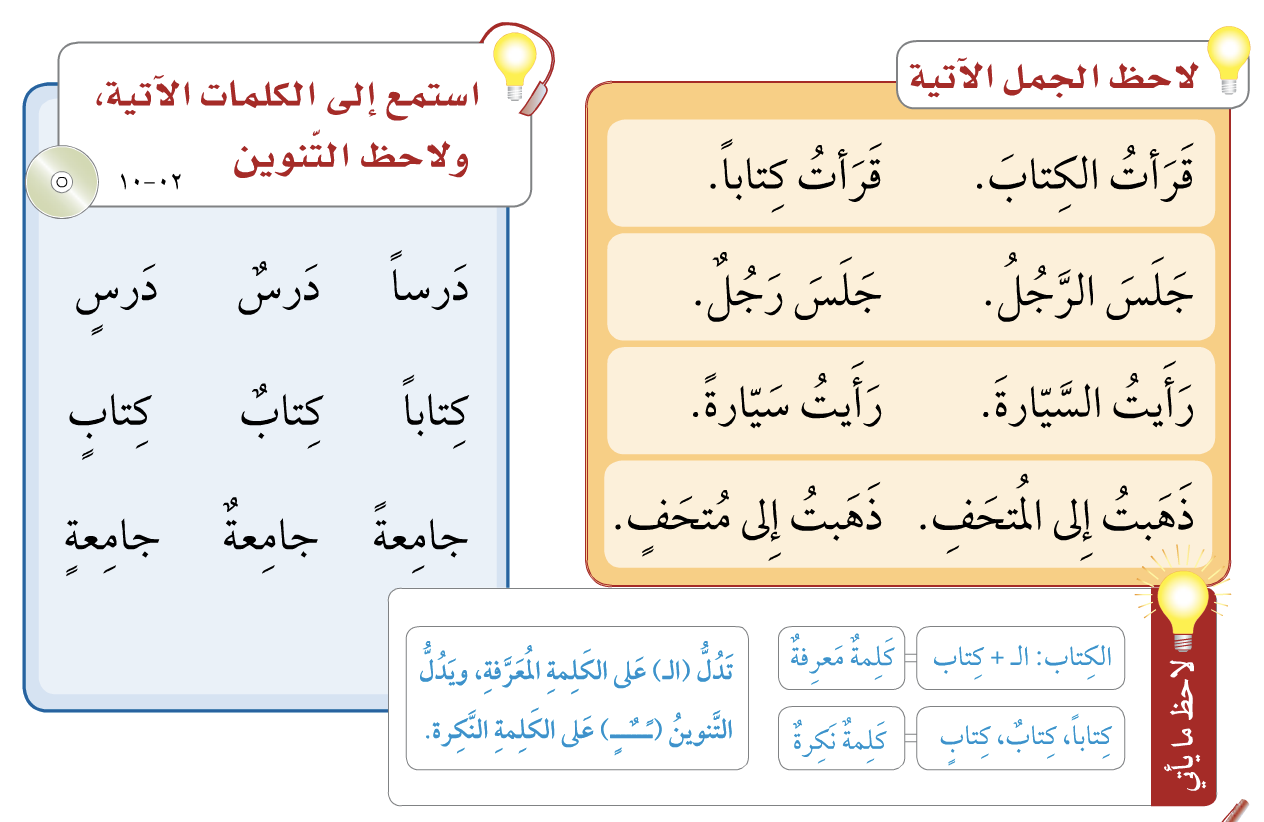 15
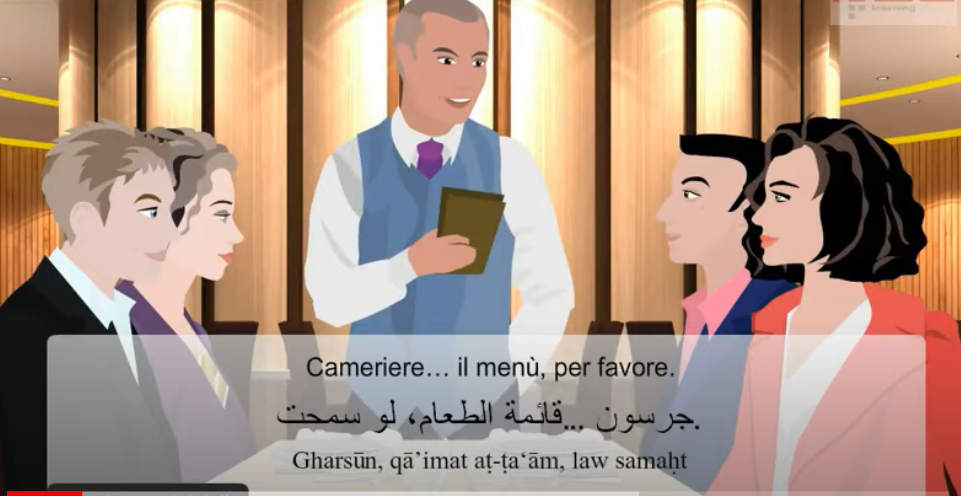 https://youtu.be/cC_zDBrHQtU
16
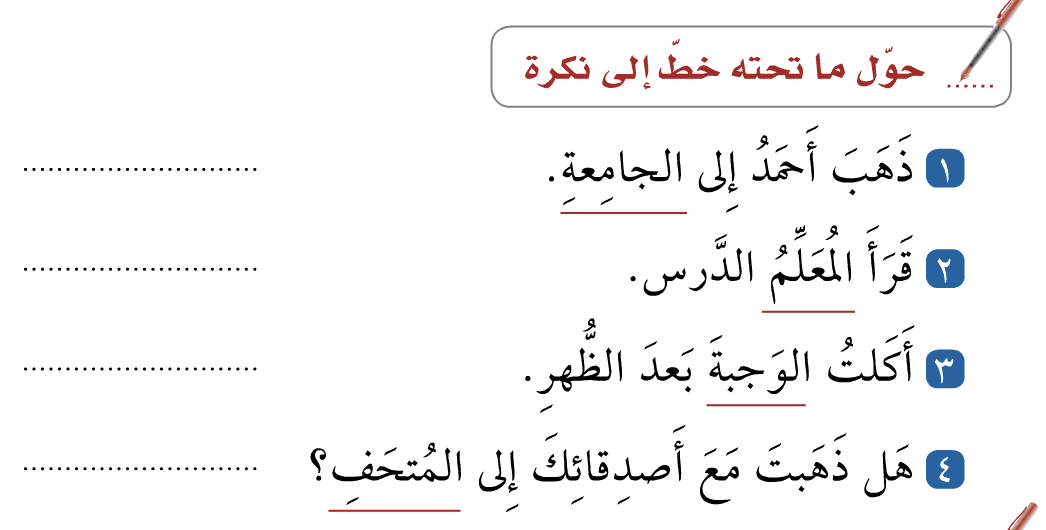 17
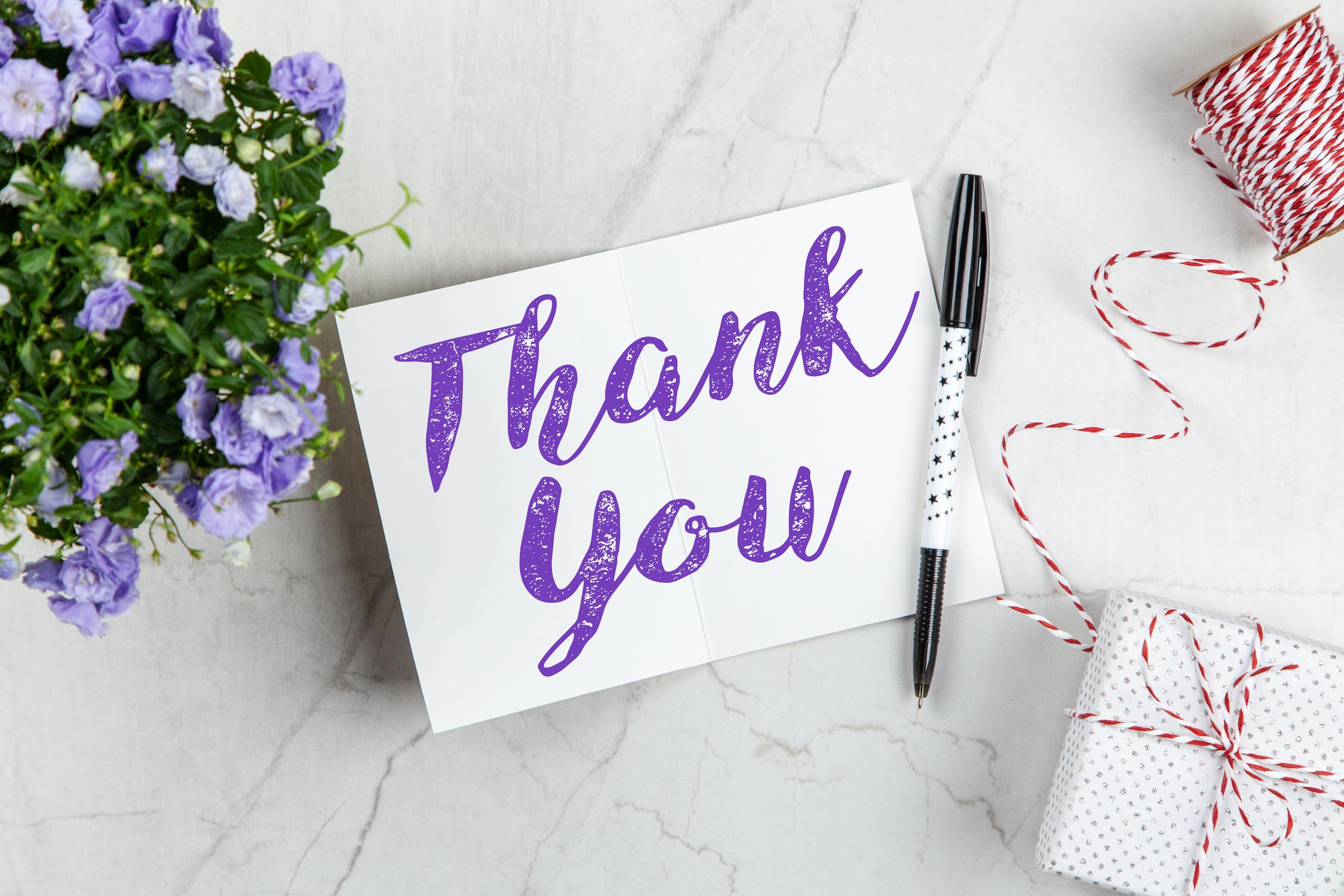 18